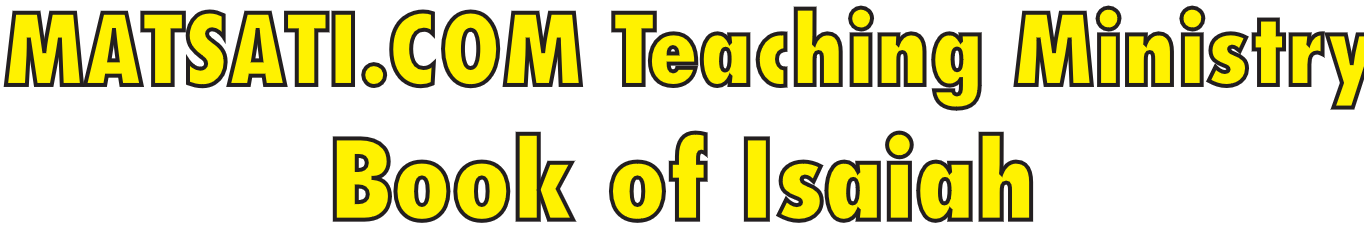 Isaiah 14:1-10
ישעיהו יד:א-י
Isaiah / ישעיה
http://www.matsati.com
ספר ישעיה פרק יד
﻿א   כִּי יְרַחֵם יְהֹוָה אֶת-יַעֲקֹב וּבָחַר עוֹד בְּיִשְֹרָאֵל וְהִנִּיחָם עַל-אַדְמָתָם וְנִלְוָה הַגֵּר עֲלֵיהֶם וְנִסְפְּחוּ עַל-בֵּית יַעֲקֹב: ב   וּלְקָחוּם עַמִּים וֶהֱבִיאוּם אֶל-מְקוֹמָם וְהִתְנַחֲלוּם בֵּית-יִשְֹרָאֵל עַל אַדְמַת יְהֹוָה לַעֲבָדִים וְלִשְׁפָחוֹת וְהָיוּ שֹׁבִים לְשֹׁבֵיהֶם וְרָדוּ בְּנֹגְשֵֹיהֶם: ג   וְהָיָה בְּיוֹם הָנִיחַ יְהֹוָה לְךָ מֵעָצְבְּךָ וּמְרָגְזֶךָ וּמִן-הָעֲבֹדָה הַקָּשָׁה אֲשֶׁר עֻבַּד-בָּךְ: ד   וְנָשָֹאתָ הַמָּשָׁל הַזֶּה עַל-מֶלֶךְ בָּבֶל וְאָמָרְתָּ אֵיךְ שָׁבַת נֹגֵשֹ שָׁבְתָה מַדְהֵבָה: ה   שָׁבַר יְהֹוָה מַטֵּה רְשָׁעִים שֵׁבֶט מֹשְׁלִים: ו   מַכֶּה עַמִּים בְּעֶבְרָה מַכַּת בִּלְתִּי סָרָה רֹדֶה בָאַף גּוֹיִם מֻרְדָּף בְּלִי חָשָֹךְ: ז   נָחָה שָׁקְטָה כָּל-הָאָרֶץ פָּצְחוּ רִנָּה: ח   גַּם-בְּרוֹשִׁים שָֹמְחוּ לְךָ אַרְזֵי לְבָנוֹן מֵאָז שָׁכַבְתָּ לֹא-יַעֲלֶה הַכֹּרֵת עָלֵינוּ: ט   שְׁאוֹל מִתַּחַת רָגְזָה לְךָ לִקְרַאת בּוֹאֶךָ עוֹרֵר לְךָ רְפָאִים כָּל-עַתּוּדֵי אָרֶץ הֵקִים מִכִּסְאוֹתָם כֹּל מַלְכֵי גוֹיִם: י   כֻּלָּם יַעֲנוּ וְיֹאמְרוּ אֵלֶיךָ גַּם-אַתָּה חֻלֵּיתָ כָמוֹנוּ אֵלֵינוּ נִמְשָׁלְתָּ:
Isaiah / ישעיה
http://www.matsati.com
ספר בראשית פרק יב
א וַיֹּ֤אמֶר יְהוָה֙ אֶל־אַבְרָ֔ם לֶךְ־לְךָ֛ מֵאַרְצְךָ֥ וּמִמּֽוֹלַדְתְּךָ֖ וּמִבֵּ֣ית אָבִ֑יךָ אֶל־הָאָ֖רֶץ אֲשֶׁ֥ר אַרְאֶֽךָּ׃ ב  וְאֶֽעֶשְׂךָ֙ לְג֣וֹי גָּד֔וֹל וַאֲבָ֣רֶכְךָ֔ וַאֲגַדְּלָ֖ה שְׁמֶ֑ךָ וֶהְיֵ֖ה בְּרָכָֽה׃ ג  וַאֲבָֽרֲכָה֙ מְבָ֣רְכֶ֔יךָ וּמְקַלֶּלְךָ֖ אָאֹ֑ר וְנִבְרְכ֣וּ בְךָ֔ כֹּ֖ל מִשְׁפְּחֹ֥ת הָאֲדָמָֽה׃ 
 
Bereshit / Genesis 12:1-3
12:1 ﻿Now the Lord said to Abram, “﻿Go forth from your country, And from your relatives And from your father’s house, To the land which I will show you; 12:2 And I will make you a great nation, And I will bless you, And make your name great; And so you shall be a blessing; 12:3 And I will bless those who bless you, And the one who curses you I will curse. And in you all the families of the earth will be blessed.” (NASB)
Isaiah / ישעיה
http://www.matsati.com
שמות י״ב:מ״ח-מ״ט  - Exodus 12:48-49
שמות כ׳:י׳  - Exodus 20:10
ויקרא י״ט:ל״ג-ל״ד  - Leviticus 19:33-34
ויקרא כ״ב:י״ז-י״ט  - Leviticus 22:17-19
ויקרא כ״ה:ל״ה  - Leviticus 25:35
במדבר ט׳:י״ד  - Numbers 9:14
במדבר ט״ו:י״ד-ט״ז  - Numbers 15:14-16
דברים י׳:י״ז-י״ט  - Deuteronomy 10:17-19

         הַגֵּר  - the stranger
The Ger Toshav is a halakhic term used in Judaism to designate the legal status of a Gentile (non-Jew) living in the Land of Israel who does not want to convert to Judaism but agrees to observe the Seven Laws of Noah, a set of imperatives which, according to the Talmud, were given by God as a binding set of universal moral laws for the "sons of Noah," and all of humanity.
Do not worship idols.
Do not curse God.
Do not murder.
Do not commit adultery or sexual immorality.
Do not steal.
Do not eat flesh torn from a living animal.
Establish courts of justice.
Noahide
Acts 15 Parallel
Isaiah / ישעיה
http://www.matsati.com
עבודה זרה ס״ד ב:ז׳-ט׳
איזהו גר תושב כל שקיבל עליו בפני ג' חברים שלא לעבוד עבודת כוכבים דברי ר"מ וחכ"א כל שקיבל עליו שבע מצות שקבלו עליהם בני נח אחרים אומרים אלו לא באו לכלל גר תושב אלא איזהו גר תושב זה גר אוכל נבילות שקבל עליו לקיים כל מצות האמורות בתורה חוץ מאיסור נבילות
Avodah Zarah 64b:7-9
Who is a ger toshav? Any [Gentile] who takes upon himself in the presence of three haverim not to worship idols. Such is the statement of R. Meir; but the Sages declare: Any [Gentile] who takes upon himself the seven precepts which the sons of Noah undertook; and still others maintain: These do not come within the category of a ger toshav; but who is a ger toshav? A proselyte who eats of animals not ritually slaughtered, i.e., he took upon himself to observe all the precepts mentioned in the Torah apart from the prohibition of [eating the flesh of] animals not ritually slaughtered.
Isaiah / ישעיה
http://www.matsati.com
בבא קמא ל״ח א:י״א-י״ב
ולא והתניא ר"מ אומר מנין שאפילו נכרי ועוסק בתורה שהוא ככהן גדול ת"ל (ויקרא יח, ה) אשר יעשה אותם האדם וחי בהם כהנים ולוים וישראלים לא נאמר אלא אדם הא למדת שאפילו נכרי ועוסק בתורה הרי הוא ככהן גדול אמרי אין מקבלים עליהן שכר כמצווה ועושה אלא כמי שאינו מצווה ועושה דא"ר חנינא גדול המצווה ועושה יותר ממי שאינו מצווה ועושה:
Bava Kamma 38a:11-12
But didn't we learn: Rabbi Meir said: How do we know that even a non-Jew who is involved in Torah is like a High Priest? For we learned: “that a person should perform them and live by them (Leviticus 18:5),” it does not say, “priests,” or “Levites,” or “Israelites,” but rather “a person,” so we learn that even a non-Jew who is involved in Torah is like a High Priest! It was said in response: They do not get a reward like one who is commanded to perform and obeys, but rather like one who is not commanded to perform, for Rabbi Chanina said: One who is commanded and performs the commandments is greater than one who is not commanded and performs the commandments anyway.
Isaiah / ישעיה
http://www.matsati.com
Rabbinic Literature
ספרות רבנית

Part 2
Isaiah / ישעיה
http://www.matsati.com
Targum Jonathan son of Uziel Isaiah 14:1-10
14:1 For the Lord will have compassion upon the house of Jacob, and will delight again in Israel, and shall make them to dwell in their land; and proselytes shall be joined unto them, and they shall be united unto the house of Jacob. 14:2 And the nations shall take them, and shall bring them to their land; and the house of Israel shall possess them in the land of the Shekinah of the Lord for servants and handmaids: and they shall take them captives, whose captives they were; those who had made them their servants shall now serve them. 14:3 And it shall come to pass in that day, that the Lord shall give thee rest from thy distress, from thy bondage, and from the hard servitude which was served upon thee, 14:4 That thou shalt take up this proverb against the king of Babylon, and say, How hath the dominion that made us servile ceased! How is come to an end the strength of the sinner! 14:5 The Lord hath broken the strength of the wicked, the government of sinners, 14:6 Of him who was smiting the people in fury, with a perpetual stroke, of him who was ruling the nations in anger, ruling and none hindered. 14:7 The whole earth is at rest, is quiet, they rejoice with a song. 14:8 Rulers also rejoiced over thee; the rich in treasures said, Since thou art laid down, the destroyer is not come up upon us. 14:9 Hell from beneath is moved for thee, to meet thee at thy coming; she rouseth for thee the mighty: all the rich in treasures, all the kings of the nations rise from their thrones. 14:10 All of them shall answer and say unto thee, Art thou become sick as we? Unto us thou hast become like. (TgJ)
Isaiah / ישעיה
http://www.matsati.com
Jerusalem Talmud Megillah 1:11:2
HALAKHAH: [“The only difference between a public altar and a private altar, etc.”] Rebbi Joḥanan spent three years that he did not visit the house of assembly because of pain. At the end Rebbi Eleazar saw in his dream: Tomorrow Sinai will come down and bring a new insight. He came and said before them, from where is this truth verified that divine service is by firstborns? Mishnah Zevaḥim14:4: Before the Tabernacle was erected private altars were permitted and the service was in the hands of the firstborn. From this verse Num. 3:13. The reference is to the later part of the verse, I sanctified for Me every firstborn in Israel., for Mine is every firstborn; on the day when I smote every firstborn in the Land of Egypt, etc. And it is written Ex. 12:12. The firstborn were sanctified to God because the gods of Egypt were destroyed., and on all gods of Egypt I shall pass judgment, etc. Before that what were they doing? Rebecca took the desirable garments of her older son Esaw, which were with her in the house Gen. 27:15.. What are “the desirable”? That he was acting as High Priest. Rebbi Levi said, the Eternal broke the staff of the evildoers Is. 14:5. These are the firstborn who were the first to sacrifice to the Calf475Num. rabba 4(5).
Isaiah / ישעיה
http://www.matsati.com
Talmud Bavli Shabbat 139a:9
Rabbi Mallai said in the name of Rabbi Elazar, son of Rabbi Shimon: What is the meaning of that which is written: “The Lord has broken the staff of the wicked, the rod of the rulers” (Isaiah 14:5)? He explains: “The Lord has broken the staff of the wicked”; these are the judges who have become staffs for their attendants. The attendants abuse people, and the judges provide the attendants with legal backing and moral support. “The rod of the rulers”; these are the Torah scholars who are members of the families of the judges. These Torah scholars assist their relatives, the judges, conceal their faults. Mar Zutra said: These are the Torah scholars who teach communal halakhot to ignorant judges. They teach ignorant judges just enough Torah and modes of conduct to prevent the people from realizing how ignorant they are, enabling them to maintain their positions.
Isaiah / ישעיה
http://www.matsati.com
Ein Yaakov, Shabbat 20:3
(Fol. 139a) We are taught that R. Jose b. Elisha said: "If thou seest a generation in which many troubles come, go and investigate the Judges of Israel, for it is said (Micah 3, 9.) Hear this, I pray you, O ye heads of Jacob, and ye princes of the house of Israel, that abhor justice, and make crooked all that is straight. And it is further written; They built up Zion with bloody guilt, and Jerusalem with wrong. Her chiefs judge for bribes, and her priests teach for reward, and her prophets divine for money, and yet will they lean upon the Lord, etc. They are all wicked, yet they all lean upon Him who created the world with his command. Therefore will the Holy One, praised be He! bring upon them three misfortunes for the three sins of which they are guilty; as it is said (Ib. ib. 12.). Therefore for your sake, shall Zion he ploughed up as a field, and Jerusalem shall become ruinous heaps, and the mount of the house, forest-covered high places. And the Holy One, praised be He! will not cause the Shechina to rest in Israel until such wicked judges and officers shall be destroyed from Israel, as it is said (Is. 1, 25.) And I will turn my hand against thee, and purge away as with lye thy dross, etc. And I will restore thy judges as at the first, and thy counsellors as at the beginning." Ulla said: "Jerusalem will not be redeemed except through righteousness, as it is said (Ib. ib. 27.) Zion shall be redeemed through justice, and her converts through righteousness."
Isaiah / ישעיה
http://www.matsati.com
Ein Yaakov, Shabbat 20:3, cont.
R. Papa said: "When the haughty will cease to exist, then the magicians (Sadducees) will cease; when the corrupt judges will cease, then also will the bribed officers cease to exist. When the haughty will cease, then will the magicians cease to exist, as it is said (Ib. ib. 25.) And I will purge away, as with lye thy dross etc. When the corrupt judges will cease to exist, then also will the bribed officers cease, for it is written (Zeph. 3, 15.) The Lord hath removed thy punishment, he hath cleared away thy enemy." R. Malai, in the name of R. Eliezer, the son of R. Simon, said: "What is meant by the passage (Is. 14, 5.) BroJcen hath the Lord the staff of the wicked, the sceptre of rulers? The staff of the wicked, refers to the judges who make themselves a staff (of support) to their sextons; The sceptre of rulers, refers to the learned men that are in the families of the wicked judges." Mar Zutra said: "This refers to teachers who give instruction in communal laws to ignorant disciples, who afterwards become judges [incapable of judging rightfully]." R. Elazar b. Malai, in the name of Resh Lakish, said: "What is meant by the passage (Is. 59, 3.) For your hands are defiled with blood and your fingers with iniquity; your lips have spoken falsehood, and your tongue uttereth deception? For your hands are defiled with blood, refers to the judges. And your fingers with iniquities, refers to the scribes of the judges [who write false documents] Your lips have spoken falsehood. refers to the attorneys [who teach people to plead falsely"]. And your tongue uttereth deception, refers to the litigants themselves."
Isaiah / ישעיה
http://www.matsati.com
Micah 3:8-10
3:8 As for me, however, I am filled with power by the Spirit of the LORD, with justice and courage, to declare to Jacob his transgression and to Israel his sin. 3:9 Now hear this, O leaders of the house of Jacob and rulers of the house of Israel, who despise justice and pervert all that is right, 3:10 who build Zion with bloodshed and Jerusalem with iniquity. 3:11 Her leaders judge for a bribe, her priests teach for a price, and her prophets practice divination for money. Yet they lean upon the LORD, saying, “Is not the LORD among us? No disaster can come upon us.” (BSB)
Isaiah / ישעיה
http://www.matsati.com
Rashi on Isaiah 14:9 Part 1-5
לקראת באך. כשתרד לגיהנם ומה היא הרגזה לעורר לקראתם:  toward your arrival When you descend to Gehinnom, and what is the quaking? To arouse toward you… רפאים. ענקים השוכבים שם: giants Heb. רְפָאִים, the giants lying there. כל עתודי ארץ. כל מלכי העכו"ם השרים והשרות הכתוב מושלם לפרים ולפרות ולעתודי' כמו (תהילים כ״ב:י״ג) כי סבבוני פרים וכמו (עמוס ד׳:א׳) פרות הבשן אשר בשומרון וכאן מושלם לעתודים:  all the chiefs of the earth [lit. the he-goats.] All the kings of the nations, the princes, and the princesses, are compared by Scripture, to bulls, to cows, and to he-goats. Comp. (Psalms 22:13) “Bulls surrounded me.” Also (Amos 4:1): “The cows of the Bashan that were on Mt. Shomron,” and here he compares them to he-goats. הקים. השליך:  he caused to rise he threw מכסאותם. שבגיהנם כל מלכי גוים:  from their thrones [i.e.,] the messenger of Gehinnom caused all the kings of the nations [to rise] from their thrones. [according to mss. and Shem Ephraim]
Isaiah / ישעיה
http://www.matsati.com